Operations
EMBA 8355
Satish Nargundkar
Overview: Demand Characteristics
What is Ops? 
Managing resources efficiently/effectively to create products/services to meet demand.

Demand Characteristics
Volume – repeatability – affects standardization 
Variety – range of products – affects inputs, setup cost
Variation – predictability – affects inventory, lead time
Visibility – customer contact – needs interpersonal skills

Volume is negatively correlated with cost. 
All others positively correlated with cost.
Operations Goals
Quality – Meet specs, Low variation
Speed – Lead times for order taking, delivery
Dependability – Keep promises, keep them informed
Flexibility – Customization, ability to change midstream
Cost - minimization
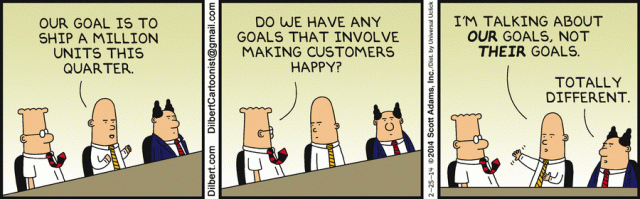 Operations Decision Areas
Capacity Planning
Match capacity to demand
Supply Networks
Vertical integration – how much to own? How many suppliers? Types of Relationships 
Process Technology
Converting resources to product/service efficiently
Organization/Process Improvement
Reporting structure, LSS, Change Management
Operations Strategy Matrix
Assignment: How does your organization manage the four decision areas to achieve its operational  objectives?
Introduction to Lean
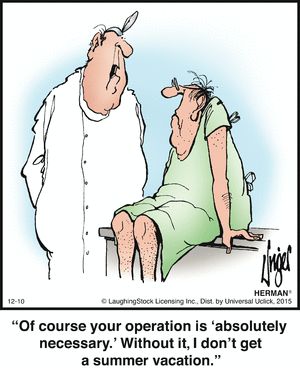 Toyota Motor Corp.
Elimination of waste
Smooth flow
Quick Implementation


5S Philosophy
Seiri - Sort/Separate – Get rid of the unnecessary
Seiton - Straighten – Put things where most needed
Seiso - Sweep/Shine – Clean, paint
Seiketsu – Standardize – Create agreed upon procedures
Shitsuke – Sustain – Discipline – Make it a habit

Practice being this, not just doing it once.
https://www.pinterest.com/pin/423971752400603921/
Introduction to Six Sigma
Started by Motorola, GE
Improve Quality
Data/Analysis focus
Reduction of variation
Six standard deviations (Sigmas) on either side of mean must fit within the customer specs. 
Can take a few months to implement
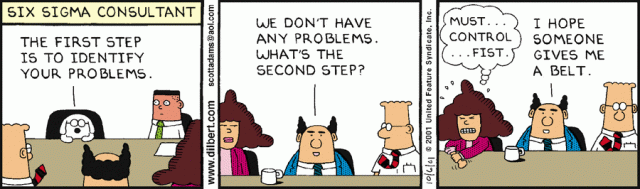 Standard Deviation (Sigma) Exercise 1
Standard Deviation (Sigma) Exercise 2
Interpretation
What do the two sigma values we computed tell us about the respective datasets?
Excel Exercise in Computing Sigma
See dataset provided.
Interpretation
How many data points fall within
	 +/- One Sigma from the Mean? 
How many fall within 
+/- 2 sigma?
+/- 3 sigma? 
….
+/- 6 sigma?
What is 6 sigma Quality?
Roughly 3.4 defects per million opportunities.